L’ESPÈCIE HUMANA

L’espècie humana és com les altres. Té les mateixes necessitats i ha de complir les mateixes lleis de la natura. Però és un cas especial...
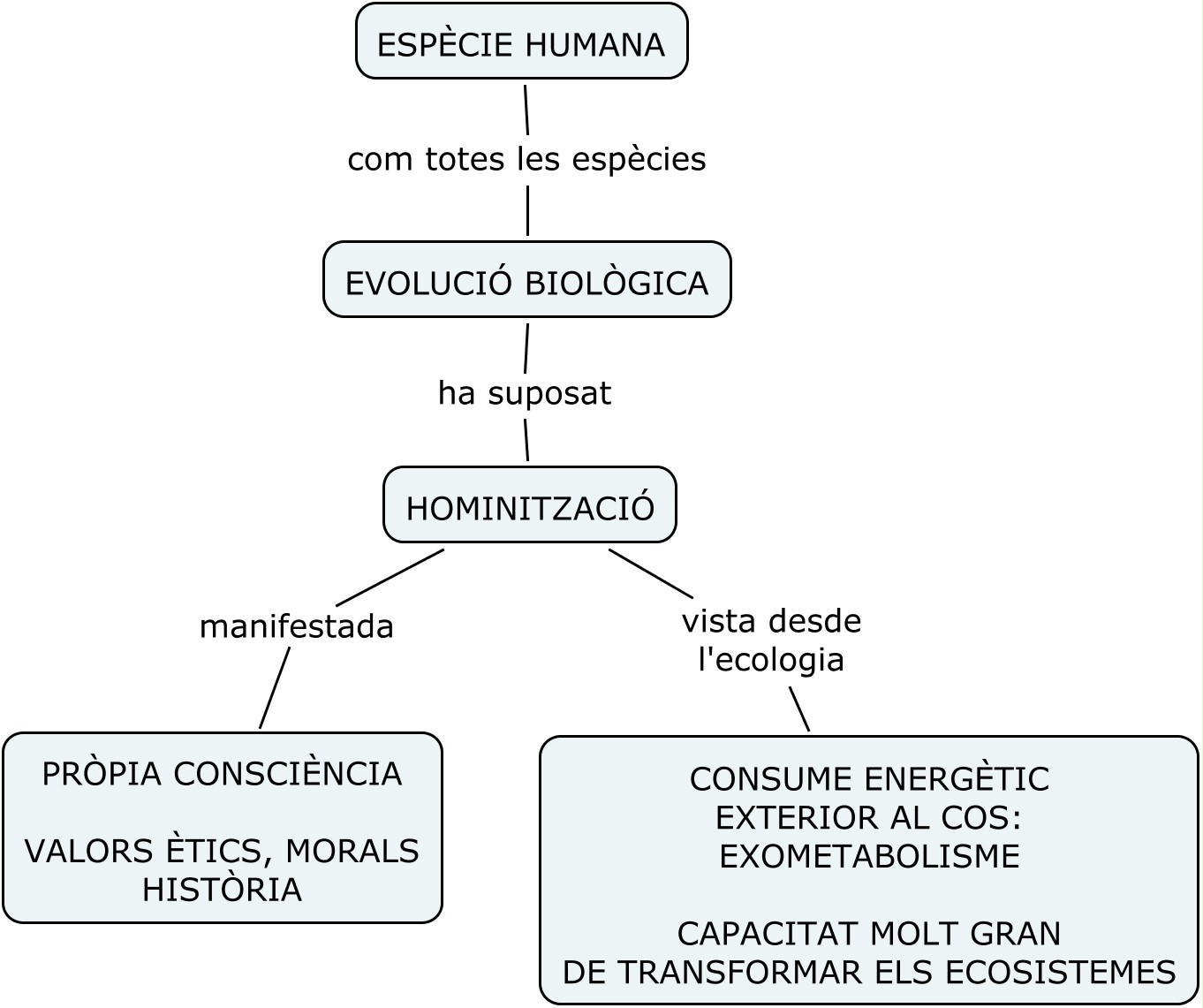 A les classes destinades a ecologia o a les relacions de l’espècie humana i medi hem de treballar la conscienciació dels alumnes cap a l’entorn en el que vivim:

Conservació
Respecte a la natura
Reduir el consum
Reciclar
Reutilitzar 

Prendre decisions personals que contribueixen a tenir actuacions adequades amb el respecte al medi.
ACTIVITAT DIDÀCTIQUES SOBRE EL CONSUM ENERGÈTIC HUMÀ.





Es presenten un conjunt d’activitats didàctiques que tenen com a objectiu sensibilitzar als alumnes sobre l'excés de consum de les societats avançades.
Objectius

Conèixer el consum energètic de l’espècie humana: endometabolisme i exometabolisme i com ha evolucionat.

Reconèixer  l'excés de consum.

Sensibilitzar sobre la importància del reciclatge com a aportació a la disminució de consum

Considerar l’impacte de l’activitat personal en el consum energètic global

Reflexionar sobre el futur del consum energètic
ACTIVITAT DIDÀCTICA, 1

Considera la ciutat o poble on es viu com un ecosistema. Digues les entrades i sortides que hi ha d’energia i de matèria.

La illa d’Eivissa
El poble de Sant Josep
L’escola
L’aula
ACTIVITAT DIDÀCTICA, 2

Visita a instal·lacions del poble o ciutat
ACTIVITAT DIDÀCTICA, 3

Explotació d’ecosistemes pròxims i llunyans

Activitat relacionada amb l’assignatura de Socials


L’espècie humana ha passat del nomadisme al sedentarisme en un llarg procés històric.

Comparar el consum energètic de diverses societats i els ecosistemes que s’exploten en diversos moments de la història.
Comparar l’evolució del consum energètic de les societats humanes:

Nòmade,
Caçadora,
Agrícola
Industrial
Comunicació i Informàtica
ACTIVITAT DIDÀCTICA, 4


Mesura de la petjada ecològica

http://www.carbonfootprint.com/calculator.aspx